Homelessness Outreach and Sheltering	
Council Update

February 4th, 2019
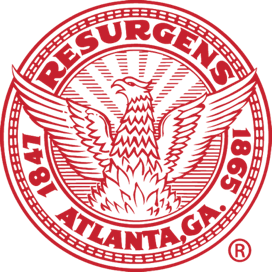 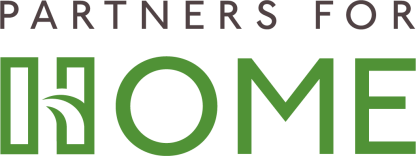 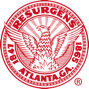 At last count, homelessness is on the decline
Atlanta’s unsheltered count has been reduced by over 67%
Total count has decreased by more than 40%
There has been great progress over the last several years, however continued and increased investment in permanent housing solutions are necessary to continue this downward trend in spite of the affordable housing crisis.
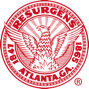 Our vision is to make homelessness in Atlanta rare, brief and nonrecurring
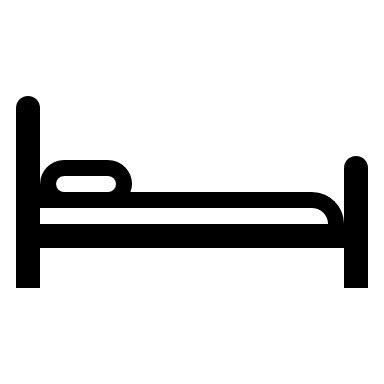 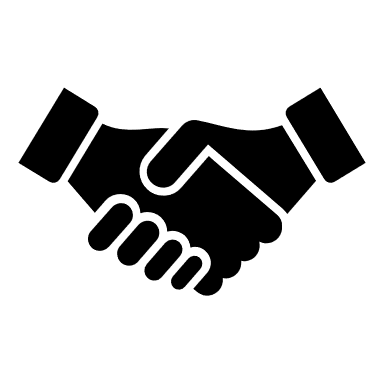 Outreach
Overnight Shelter
Three key steps to accomplishing the vision:
People experiencing, or at-risk of, homelessness will first receive emergency assistance through:
1
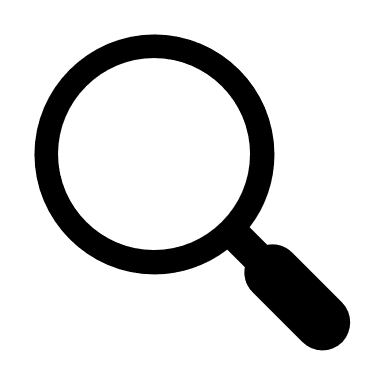 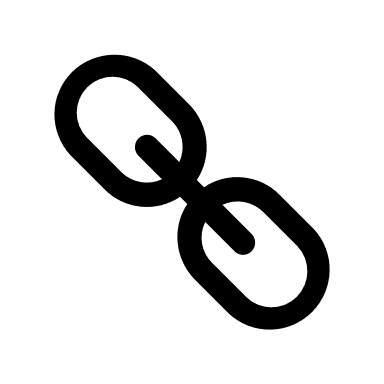 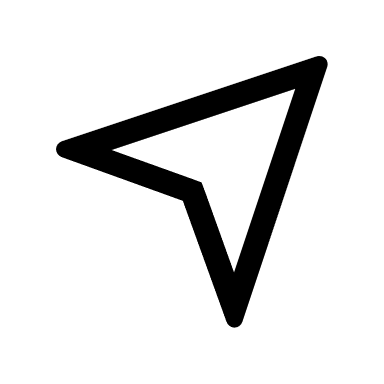 Next, individual support is provided as they are:
2
Assigned
Assessed
Navigated
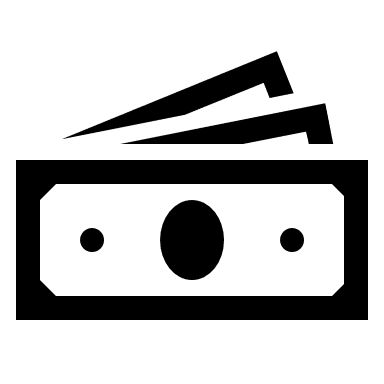 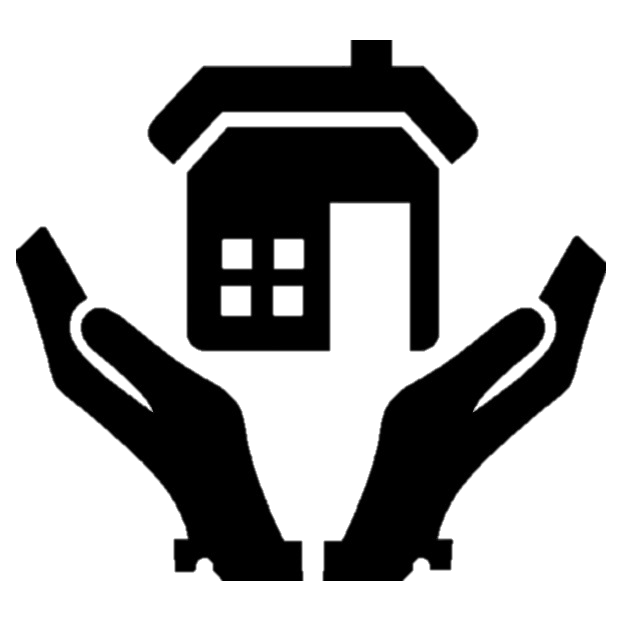 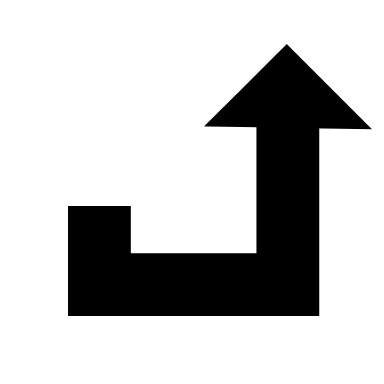 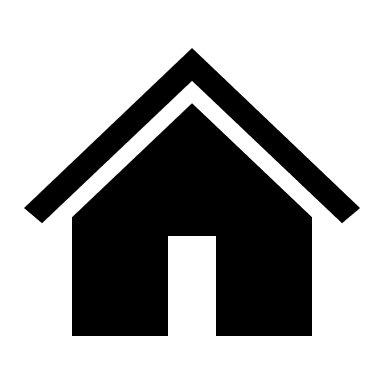 Using a coordinated and standard process to one of four interventions that will end their homelessness:
3
Income & Employment
Rapid Rehousing
Permanent Supportive Housing
Diversion
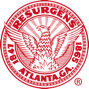 CoC Housing Data
EXISTING Capacity
Emergency shelter: 		1155 beds
Transitional housing: 		1166 beds
Permanent Supportive Housing: 	1898 units
Rapid rehousing: 		658 units
New investments
Evolution Center: 		100 beds
Donna Center 			40 beds 
PSH: 				550 new units
Rapid Rehousing: 		290 new interventions
Host Homes: 			20 homes
Outreach			5 FTE’s
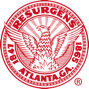 During the winter, we further strengthen our emergency assistance capabilities
Additional partner outreach and emergency shelter capacity

Coordination and communication to partners, Grady, 911, and APD to ensure access and coordination 

City of Atlanta warming center and outreach activations
Example Investments:

Partners for HOME grants for emergency shelter and outreach to Donna Center, Gateway Evolution Center, and standing up a 5 person outreach team

City of Atlanta entitlement grants for emergency shelter and outreach to Salvation Army, HOPE Atlanta, Nicholas House and other partners
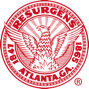 CoC Partner Emergency / Overflow Shelters
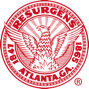 City of Atlanta Warming Centers and Activation Criteria
City of Atlanta Activation Criteria
National Weather Service (NWS) forecasted temperature or wind chill 32° F (0° C) or below for 5 hours or more
NWS forecasted temperature at or below 32° F (0° C) with any combination of snow accumulations (sticking), heavy rain, and/or freezing rain
NWS forecasted snow accumulations of 1.0 inch or more sticking to the ground in most locations

Multiple warming centers may be activated based upon risk, including weather severity and projected need and capacity of shelters
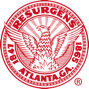 Processes for Outreach and Monitoring
Key steps in the process:

Planning and notification is conducted in advance of cold weather activations

Outreach is conducted by the Department of Corrections (DOC) and partner agencies with transportation offered to shelter

Transportation between Gateway and shelter is provided by DOC and Fulton County. Grady provides transportation from the hospital to shelter.

Bed availability of warming centers and partner shelters is monitored throughout the activation
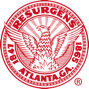 Data on City of Atlanta Warming Center Activations This Year To-Date
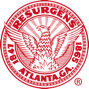 Data on City of Atlanta Warming Center Activations This Year To-Date
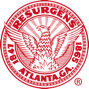 Thank you to the amazing employees and partners who contribute to these efforts
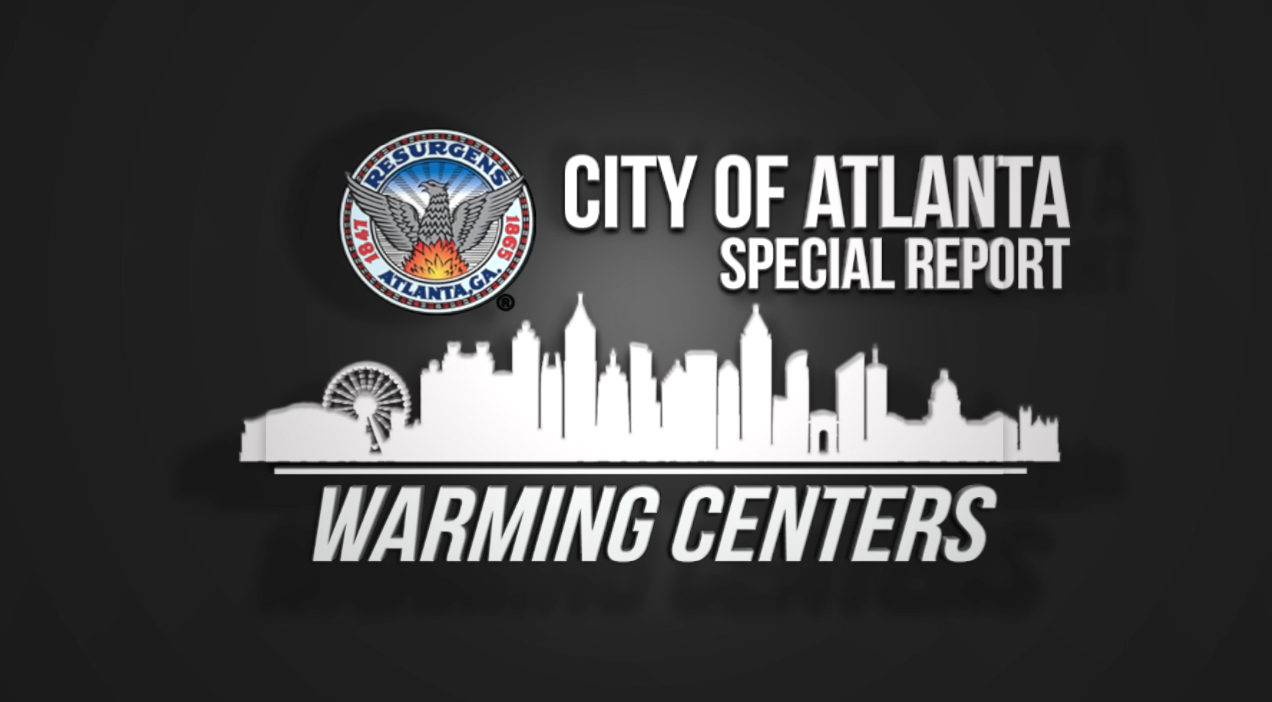 Watch the video report here